Августовское совещание
руководящих и педагогических работников системы общего образования 
города Екатеринбурга
ФОРМИРУЮЩЕЕ ОЦЕНИВАНИЕ В УСЛОВИЯХ РЕАЛИЗАЦИИ ФГОС
Август 2017 г.
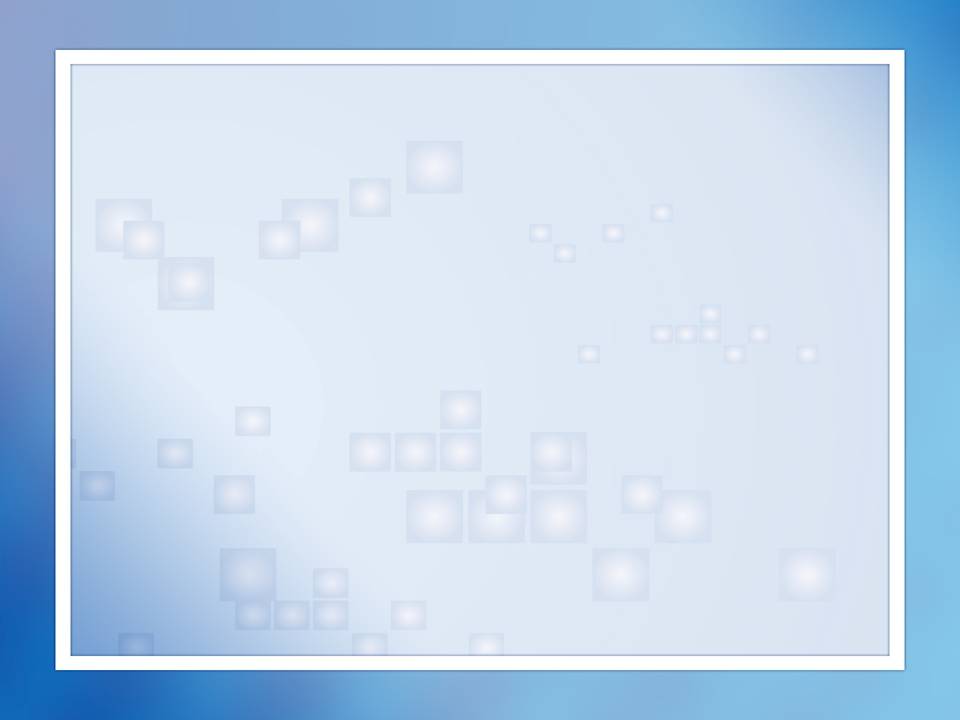 Требования к результатам ФГОС ОО
формирование умения планировать, контролировать и оценивать учебные действия в соответствии с поставленной задачей и условиями ее реализации; определять наиболее эффективные способы достижения результата; (ФГОС НОО)
умение оценивать правильность выполнения учебной задачи, собственные возможности ее решения;(ФГОС ООО)
 владение основами самоконтроля, самооценки, принятия решений и осуществления осознанного выбора в учебной и познавательной деятельности;(ФГОС ООО)
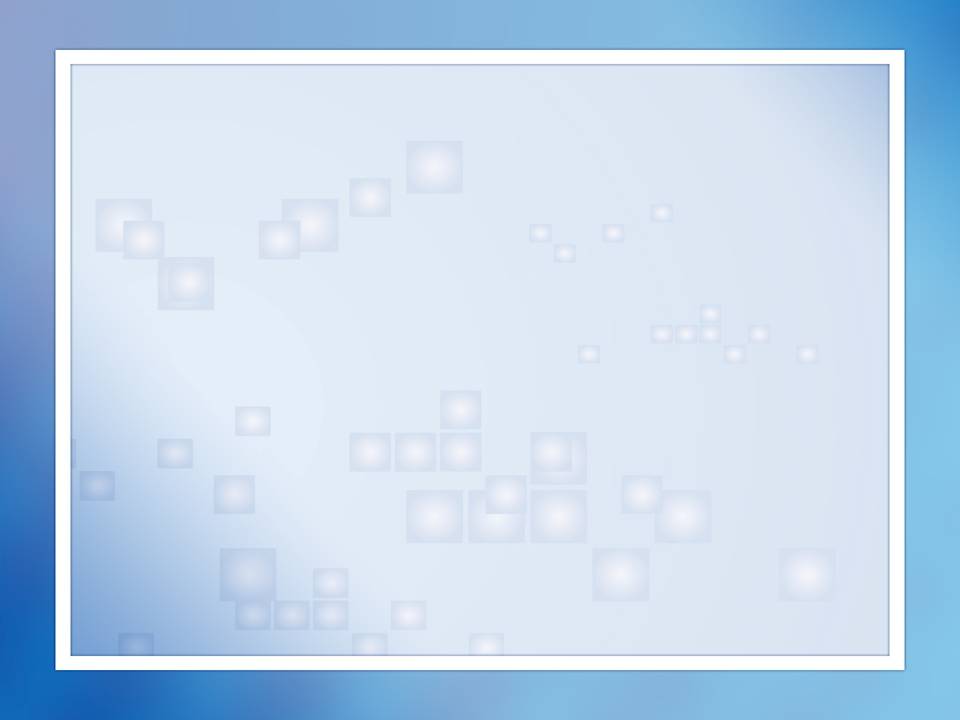 ФГОС ОО:  изменение подходов к оцениванию
Оценивание с целью итоговой фиксации достижений учащихся, формирования и развития предметных и метапредметных навыков и умений.
Система оценки должна обеспечивать комплексный подход к оценке результатов освоения программы и динамике индивидуальных достижений обучающихся.
Использовать такие методы и приемы оценивания, которые позволят  оценивать не только предметные, но и метапредметные результаты учащихся на различных этапах образовательного процесса.
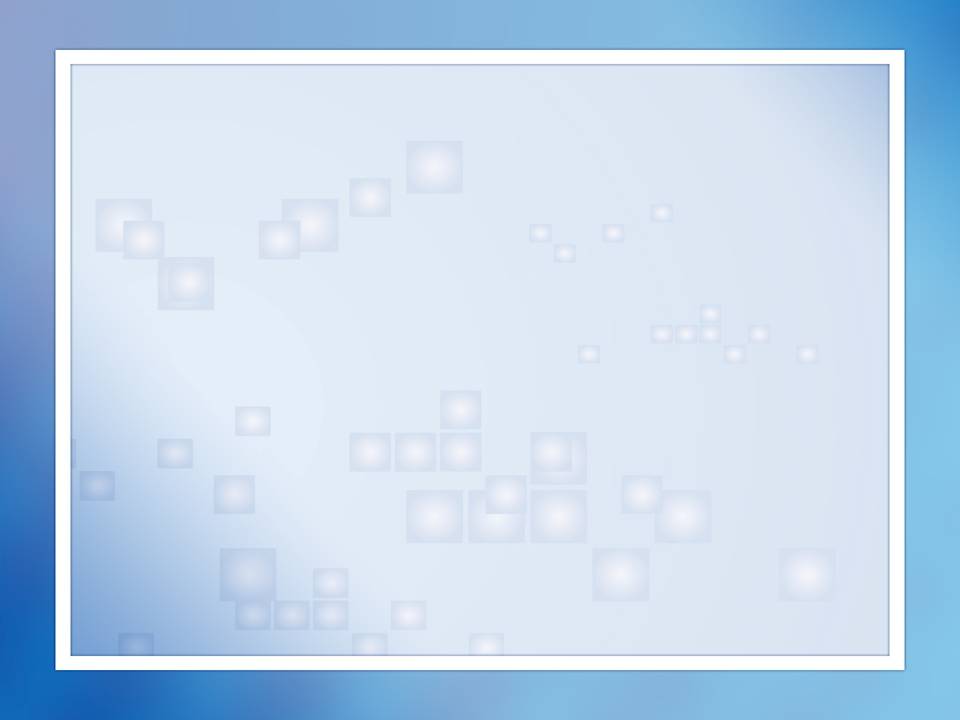 ФЕДЕРАЛЬНЫЙ ГОСУДАРСТВЕННЫЙ ОБРАЗОВАТЕЛЬНЫЙ СТАНДАРТ
Часть I, статья 4 Стандарт направлен на: «…формирование содержательно- критериальной основы оценки результатов освоения программы…»
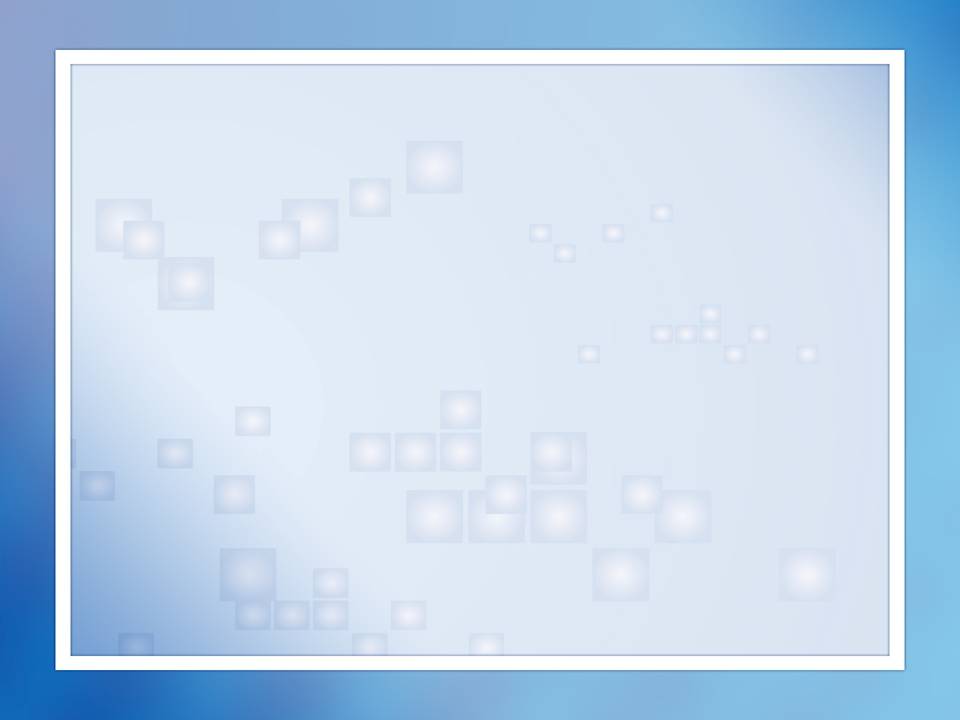 Критериальное оценивание – это процесс, основанный на сравнении учебных достижений учащихся с четко определенными, коллективно выработанными, заранее известными всем участникам образовательного процесса критериями, соответствующими целям и содержанию образования,   способствующим формированию ключевых компетентностей учащихся.
    Современное  критериальное  оценивание  
является  двусоставным: сочетает в себе суммативное и формативное оценивание.
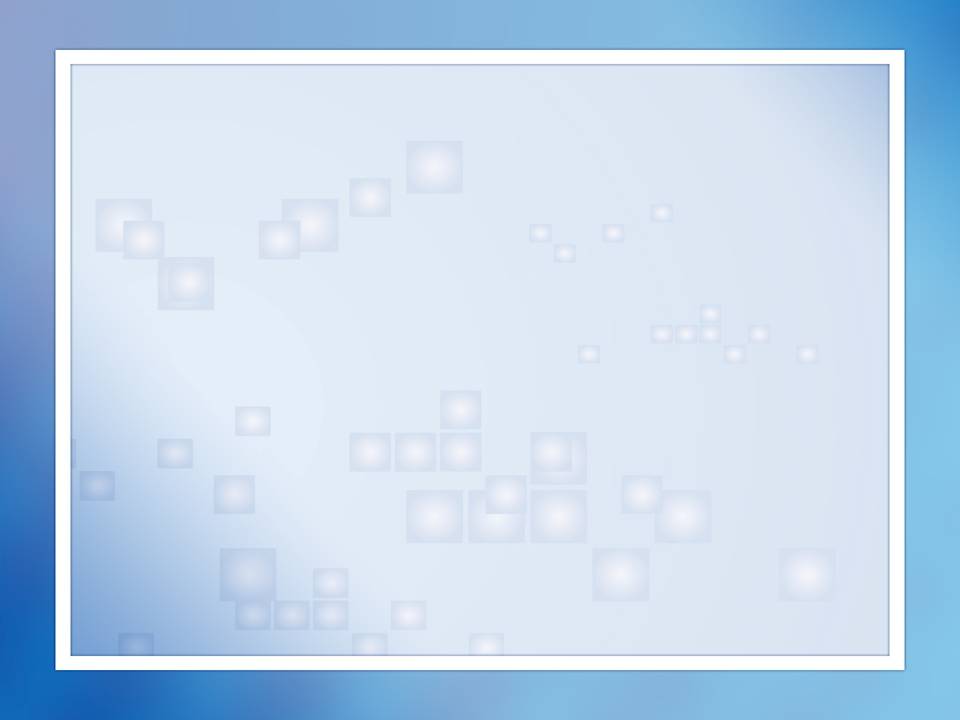 УСТАНОВКИ КРИТЕРИАЛЬНОГО ОЦЕНИВАНИЯ
Оцениваться может только работа учащегося, а не 
   его личность; 

Работа учащегося сравнивается не с работами 
   других учеников, а с эталоном, который известен 
   учащимся заранее и описан с помощью критериев;

Имеется четкий алгоритм выведения отметки, по 
   которому учащийся может сам определить свой 
   уровень достижения и определить свою отметку; 

Оценивание может осуществляться несколькими 
   педагогами (стандартизация оценивания)
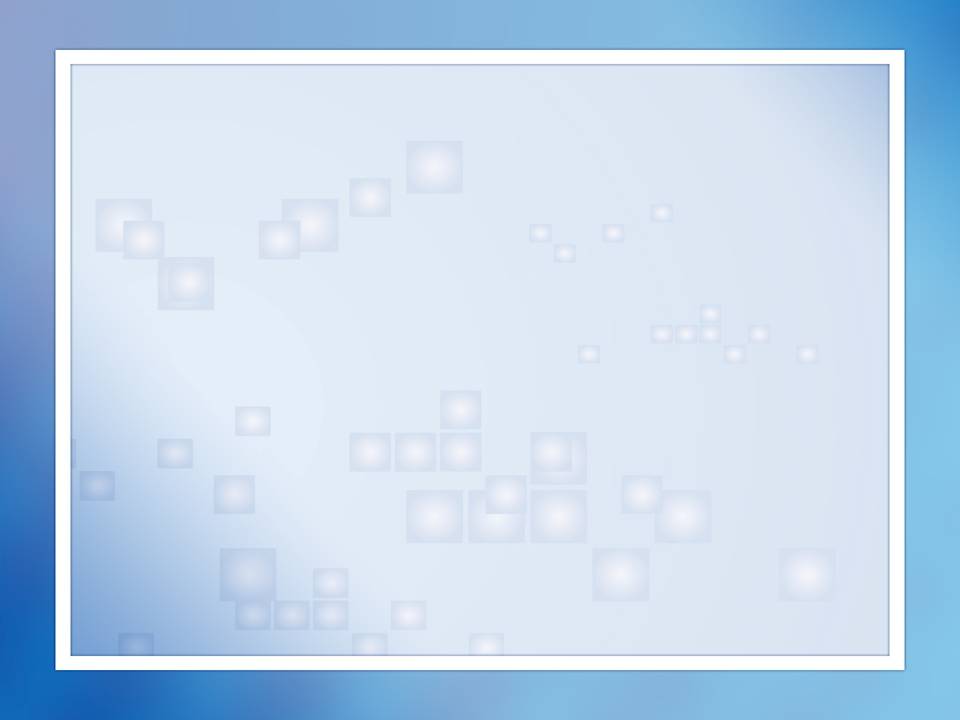 В чём преимущества критериального оценивания?
1. Соответствует предметным учебным целям и не зависит от настроения учителя   (способствует повышению объективности оценивания).
2.  Предоставляет чётко сформулированные уровни достижения.
3. Делает оценивание более понятным для всех участников  образовательного процесса (учеников, родителей, учителей).
4. Способствует развитию навыков самооценивания.
5.  Способствует росту  мотивации к обучению.
6. Оценивание учащихся на каждом этапе урока (учащиеся видят, из чего складывается итоговая оценка обучения);
7. Самооценка и взаимооценка (формируется умение учащихся работать в коллективе, но при этом наблюдается минимальное влияние учителя на итоговую оценку обучения);
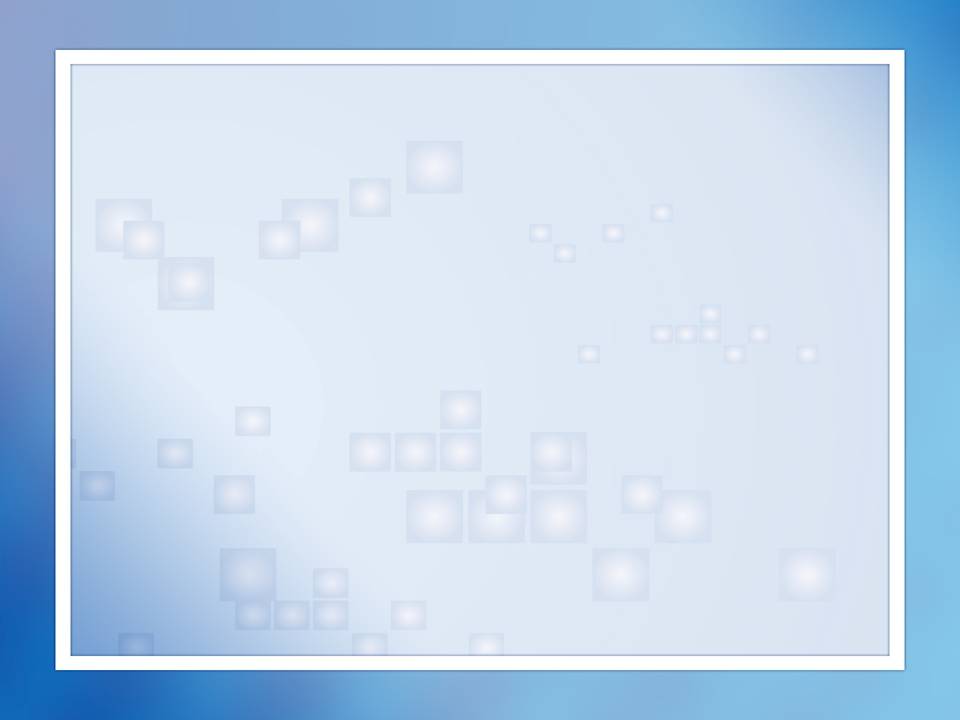 Место и роль оценивания в образовательном процессе
ОБРАЗОВАТЕЛЬНАЯ ДЕЯТЕЛЬНОСТЬ
ОБЩИЕ ЦЕЛИ ОБРАЗОВАНИЯ
ОЦЕНКА И АНАЛИЗ
УЧЕБНЫЕ ЦЕЛИ
Оценка
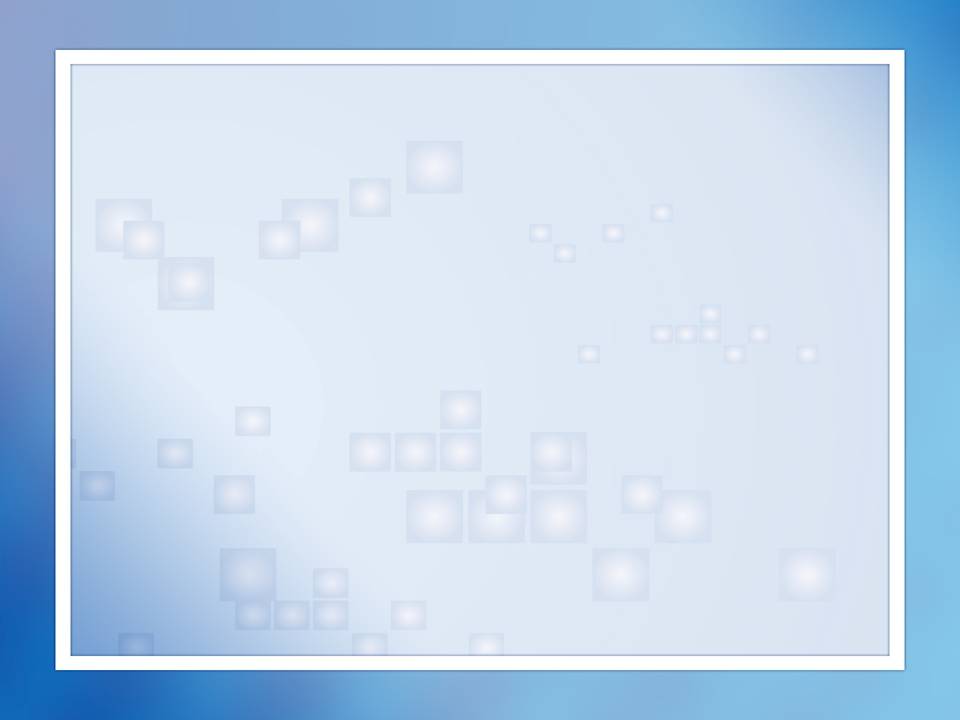 Процесс соотнесения реальных результатов образования с теми целями, которые были запланированы.
функции оценки
информационная
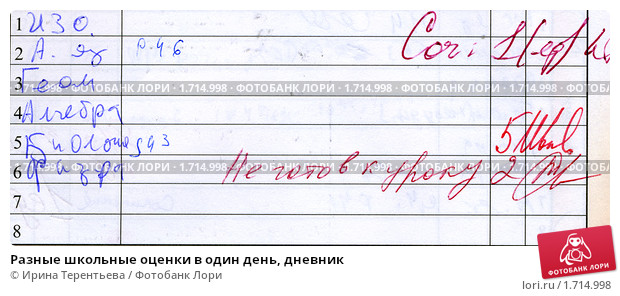 контролирующая
регулирующая
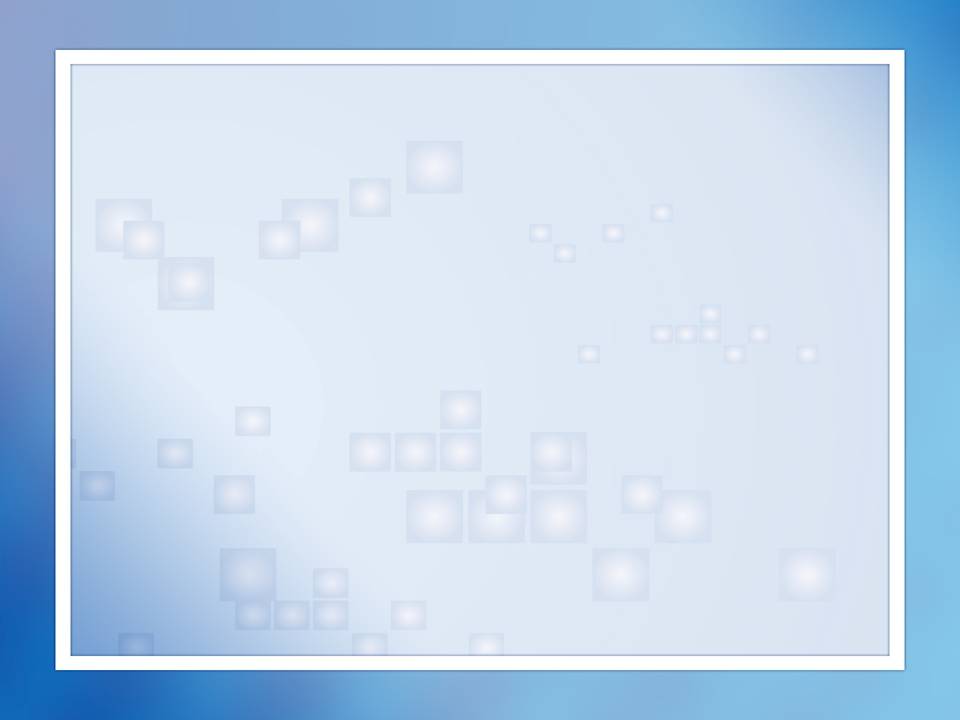 СИСТЕМА ОЦЕНИВАНИЯ
Личностно-ориентированное:
Социально-ориентированное:
эпизодическое 
 констатирующее (завершенные работы) 
 в виде отметок
постоянное 
 формирующее 
(на стадии выполнения работы) 
  без отметок
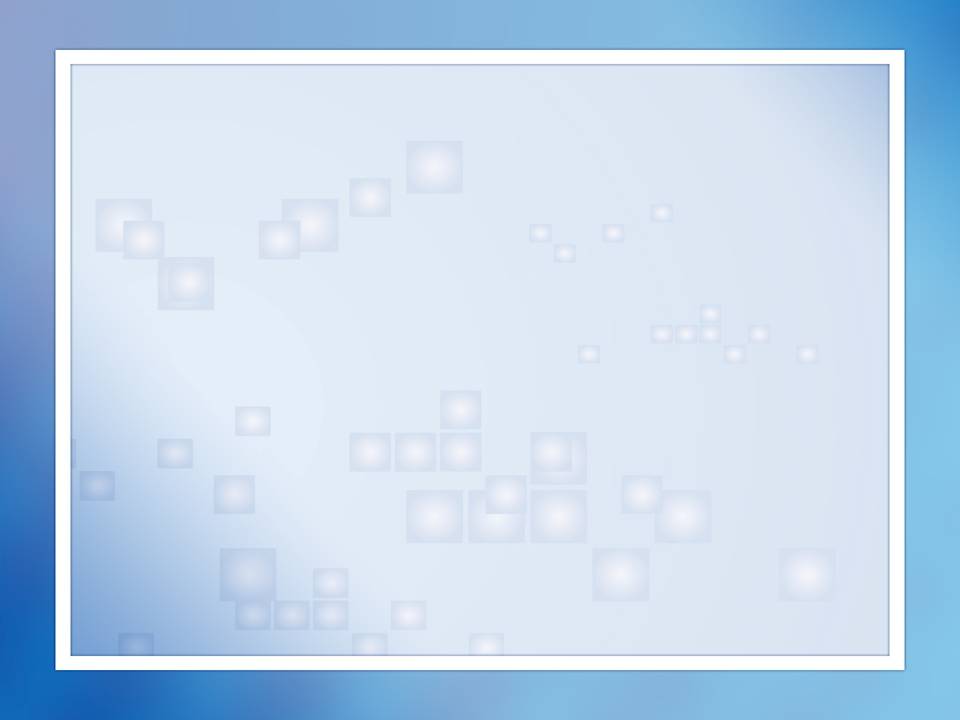 Какая система оценивания нужна?
Система оценивания
оценивать
Предметные и метапредметные результаты учащихся
развивать
Формирующее
Суммативное
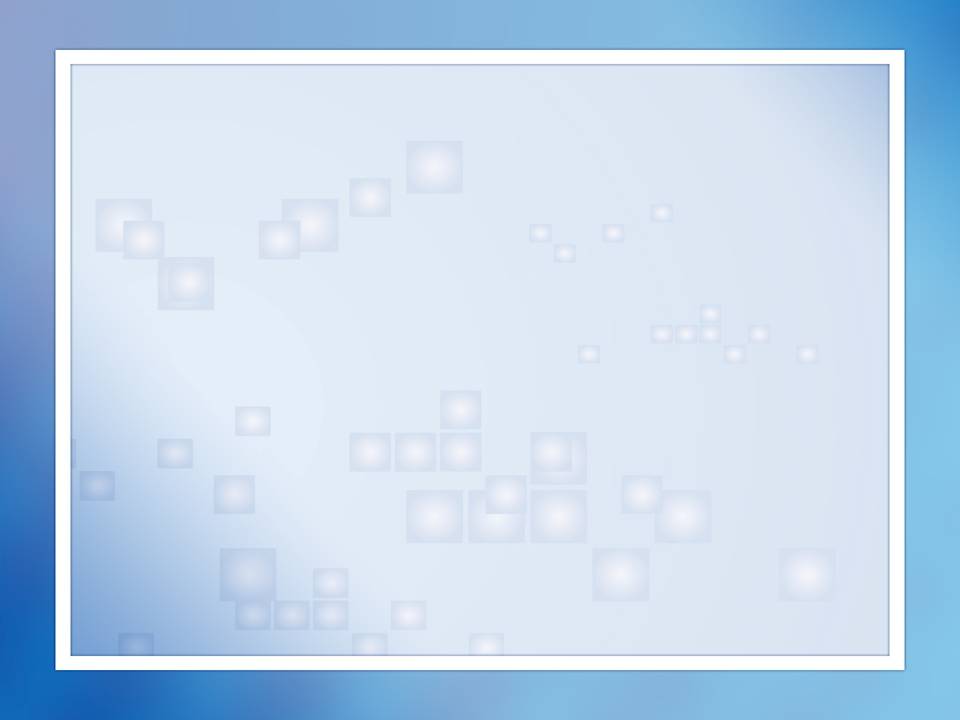 Аттестация
Итоговая 
(государственная, 9, 11 кл.)
Промежуточная
Текущая
Четвертная, триместровая, полугодовая
Годовая
Зеленый - формирующее оценивание
Красный - суммативное
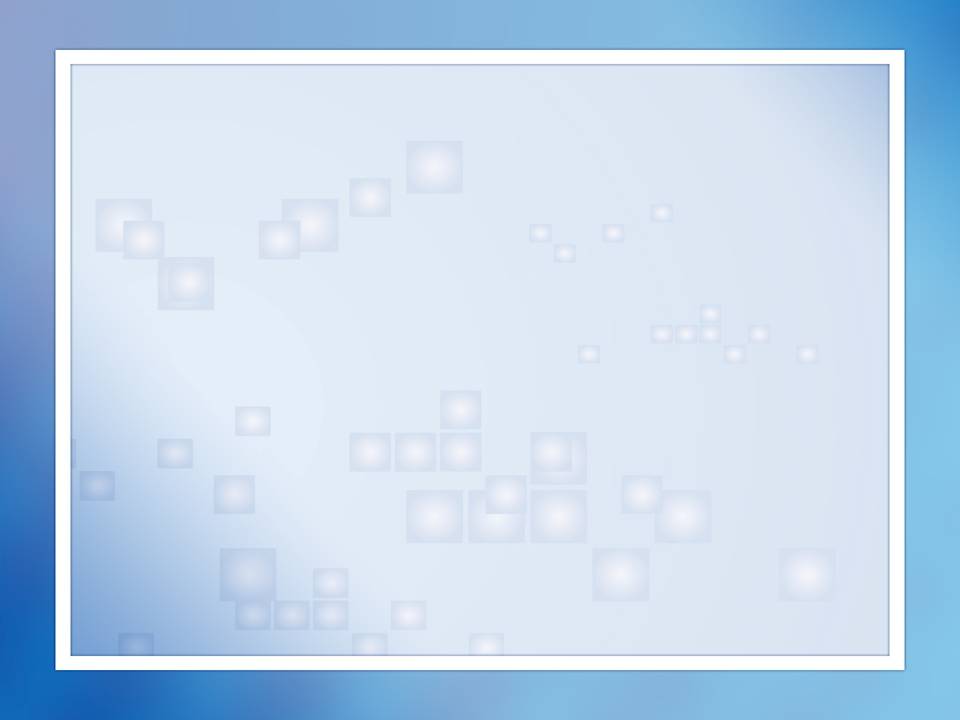 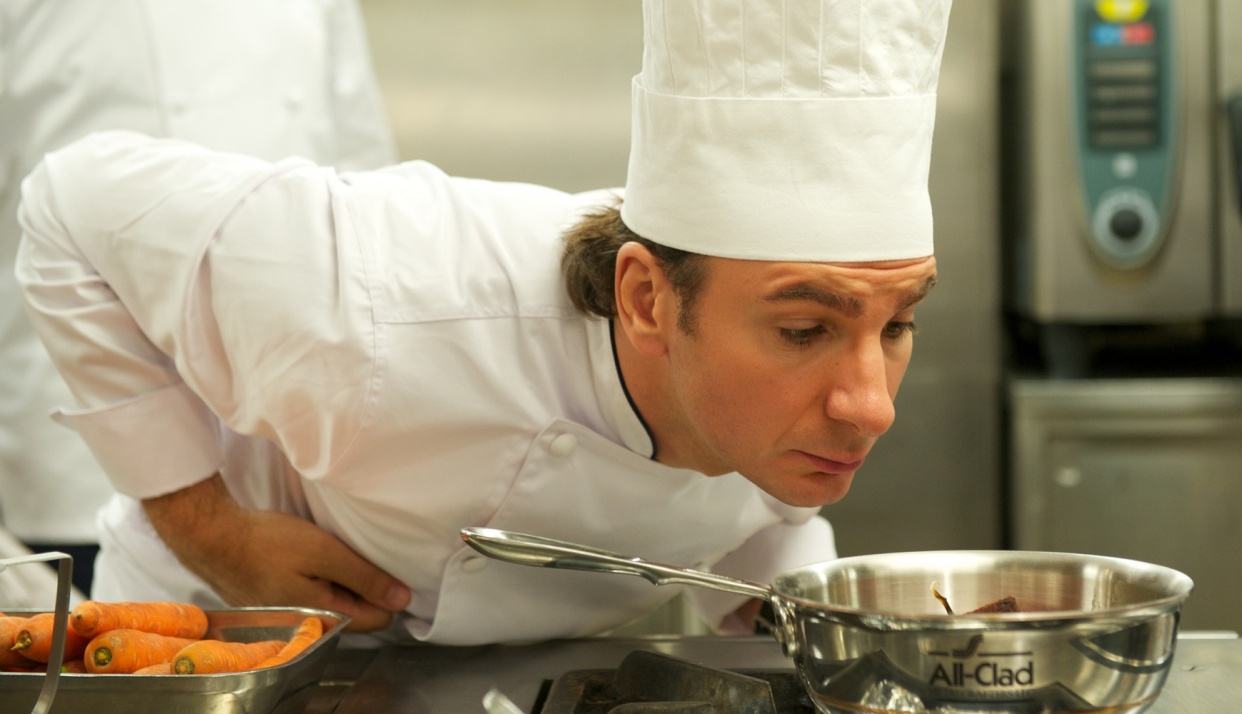 Когда соус пробует шеф-повар – это
формирующее 
оценивание,
когда его пробует покупатель – это
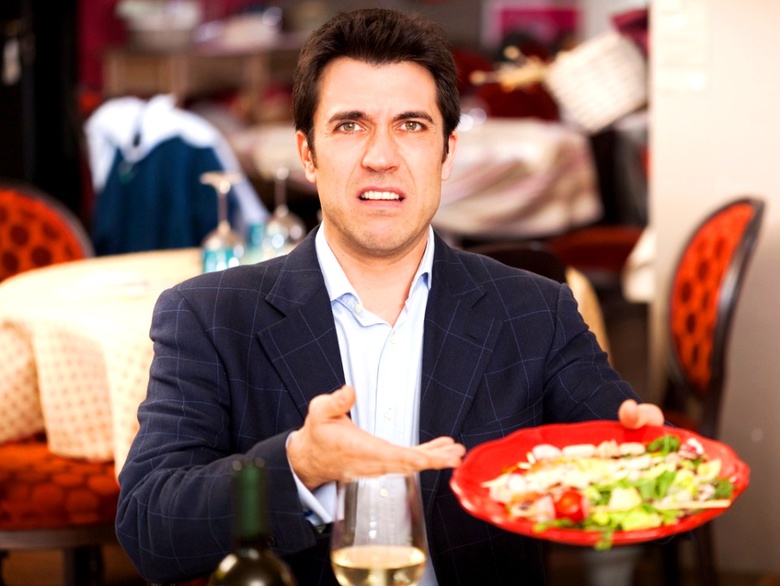 суммативное 
оценивание
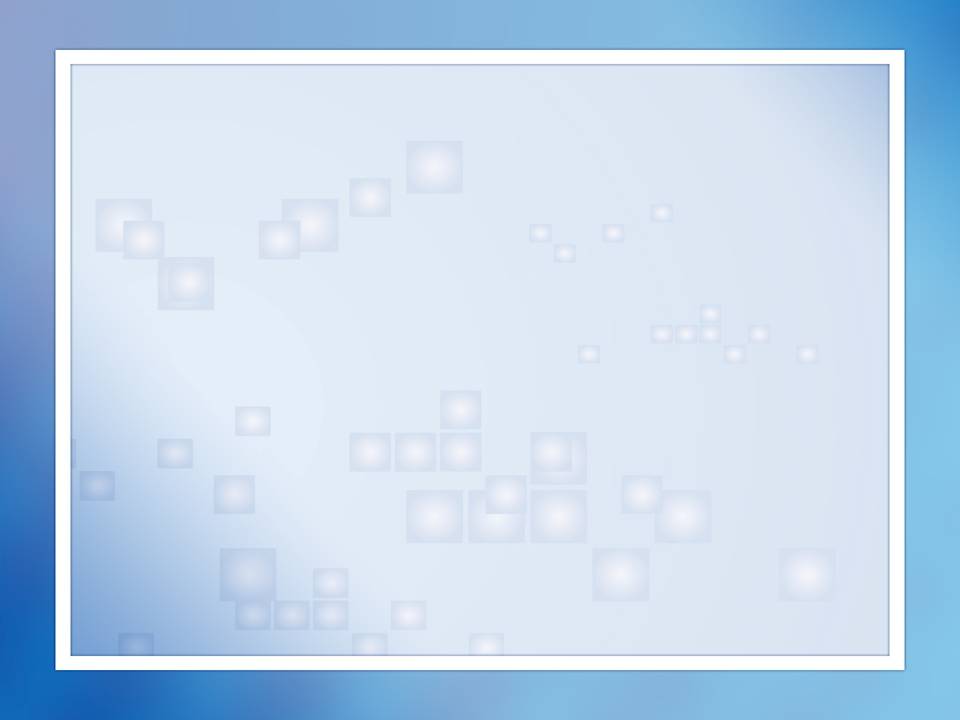 Формирующее оценивание
Оценивание в процессе обучения, когда анализируются знания, умения, ценностные установки и оценки, а также поведение учащегося, устанавливается обратная связь об успехах и недостатках учащегося; 
когда учащегося ориентируют и вдохновляют на дальнейшую учебу, а также планирование целей и путей их достижения.
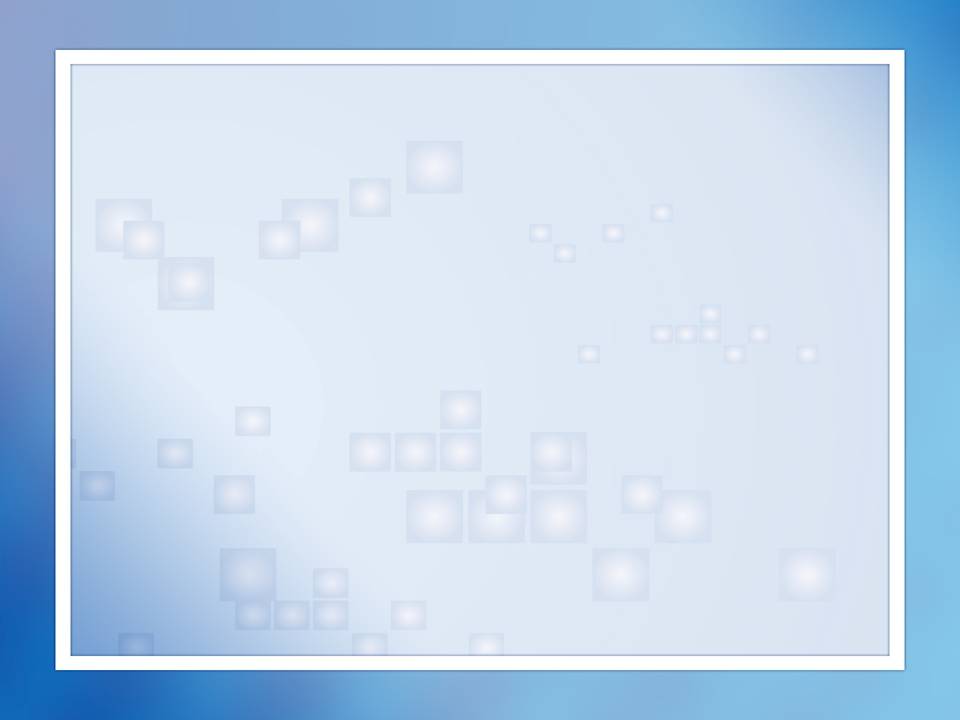 Суммативное  оценивание
Формирующее (формативное) оценивание
Оценивание, проводимое с целью определения соответствия знаний учащихся нормам и требованиям стандартов обучения. 
Констатирует факт обученности учащихся.
Оценивание для обучения. (М.А.Пинская)

ФО – это не отметка. Это механизмы сбора информации, обратная связь о своём собственном продвижении.
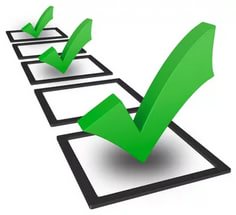 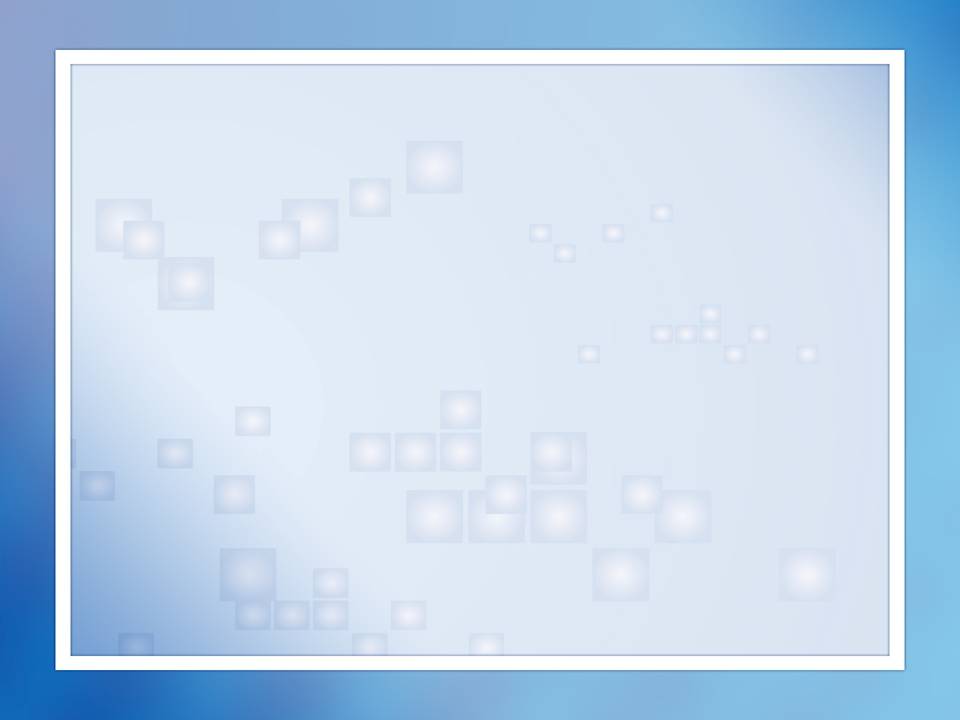 Формирующее оценивание
Суммативное оценивание
Нацелено на определение индивидуальных достижений обучающегося,                               формирование и развитие личности обучающегося.
Нацелено на определение соответствия знаний учащихся нормам и требованиям стандартов обучения. Констатирует факт обученности учащихся.
Проводится самими участниками образовательного процесса и с той частотой, которая необходима учителю и учащимся для  достижения целей
Осуществляется, как правило, внешними органами согласно тем или иным нормативным документам.
Используется общепринятая государственная шкала оценивания.
Шкала оценивания может быть разработана самим учителем или группой учителей
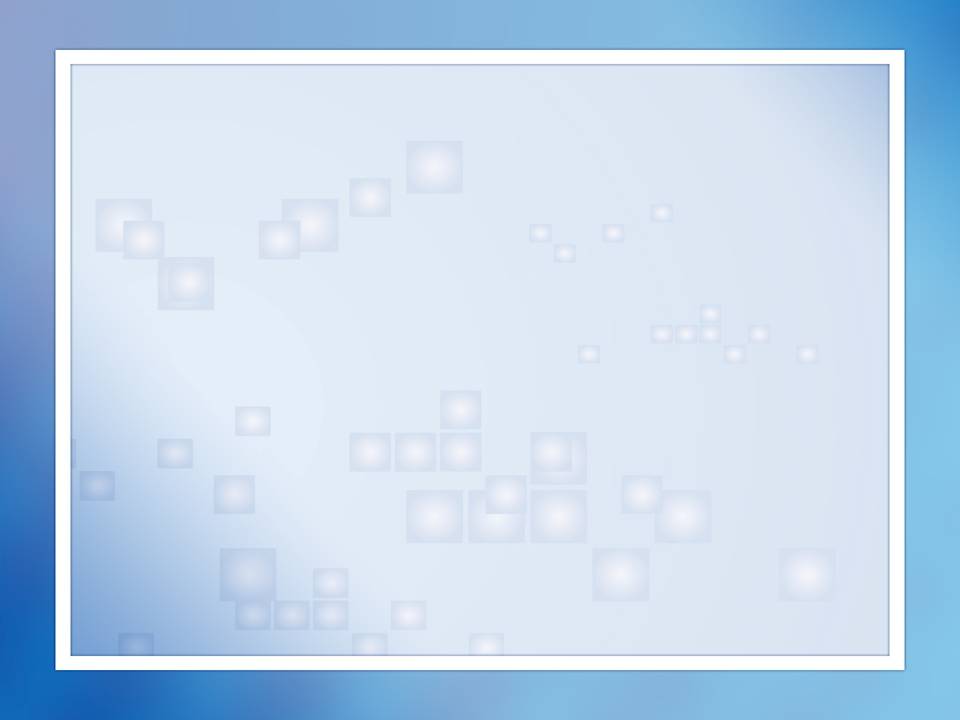 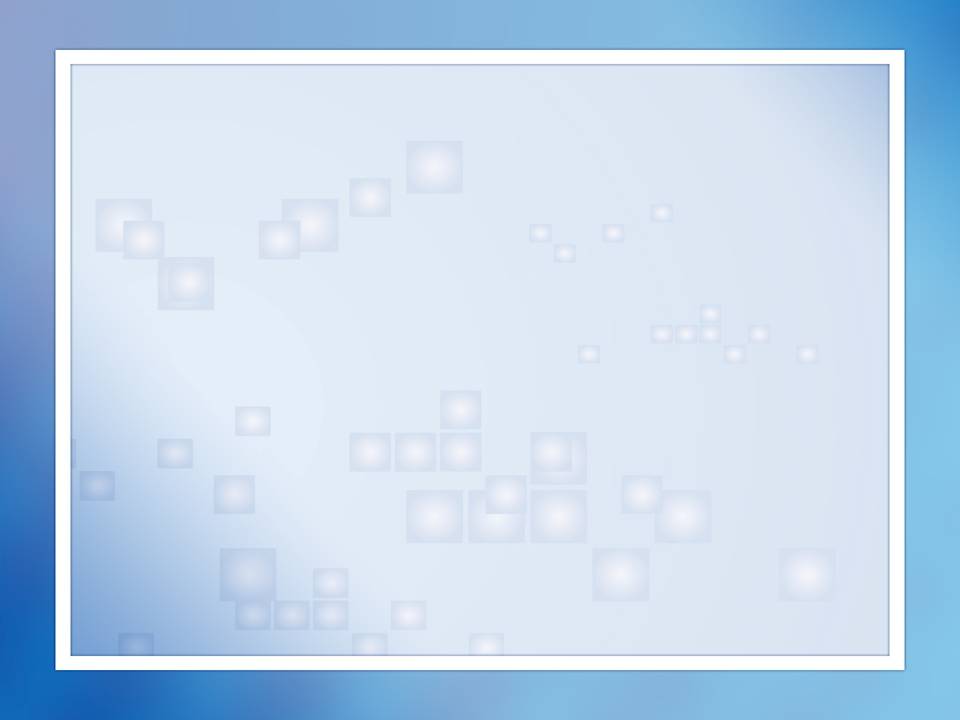 Характеристики 
формирующего оценивания
Задания соответствуют по содержанию 
   пройденному материалу;

Используются знакомые для учащихся и 
   соответствующие их возрасту  формы заданий;

Задания  составлены таким образом, чтобы 
   выявить возможные проблемы у каждого ученика;

Задания  составлены таким образом, 
   чтобы был очевиден процесс 
   размышления, который привел к 
   данному ответу;

Четкие критерии оценивания;
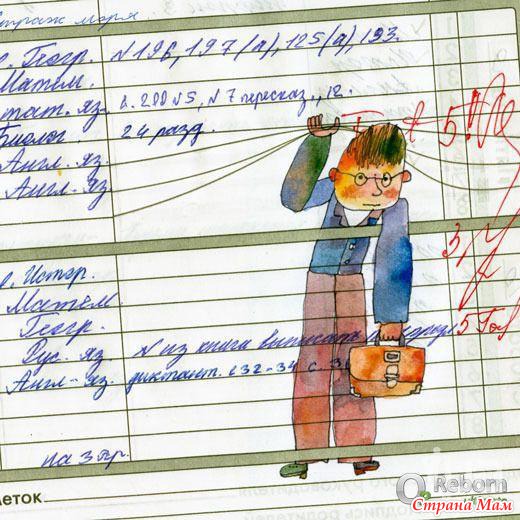 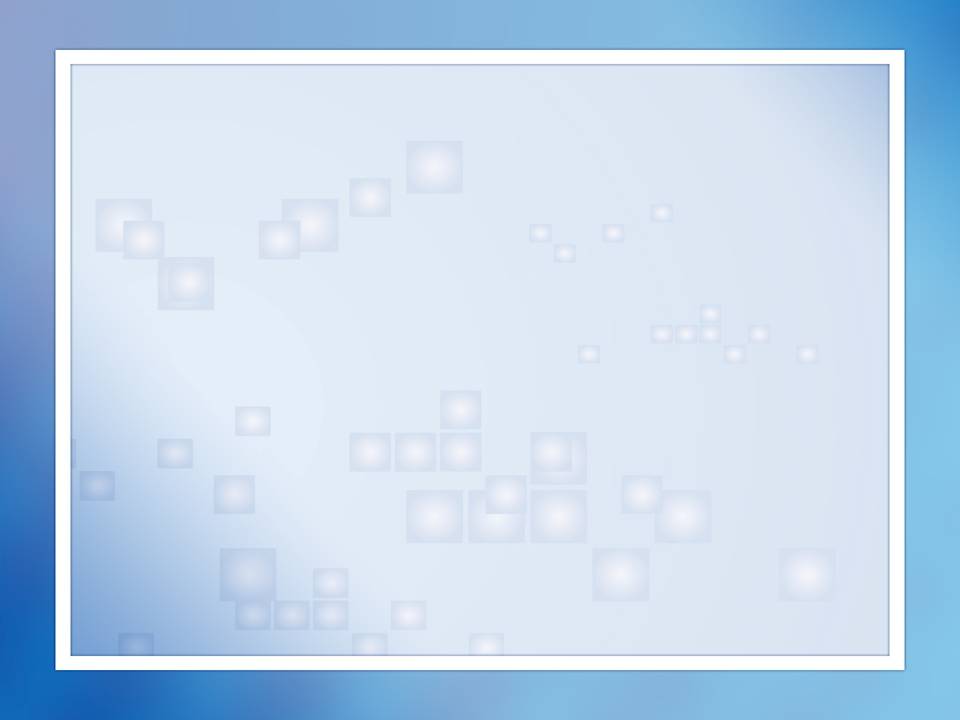 Результаты проведенного оценивания сразу же 
    доступны для учителя и ученика; 

 Учитель и ученик имеют возможность по результатам 
    оценивания  планировать  определенные действия, 
    направленные на повышение качества знаний;

 Оцениваются достижения учащихся в их 
    развитии;

 Разнообразие методов и приемов оценивания;

 Непрерывность;

 Проводится совместно учителем и учеником;

 Используется самооценка, взаимооценка;

 Наличие рефлексии и обратной связи 
                                         1. От учителя к ученику.
                                         2. От ученика к ученику.
                                         3. От ученика к учителю.
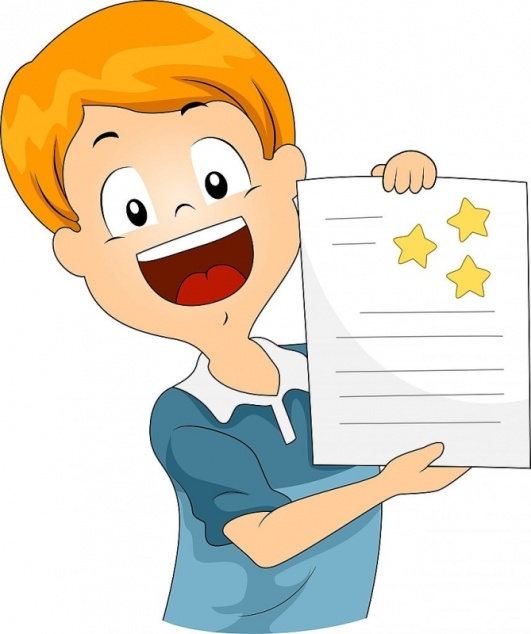 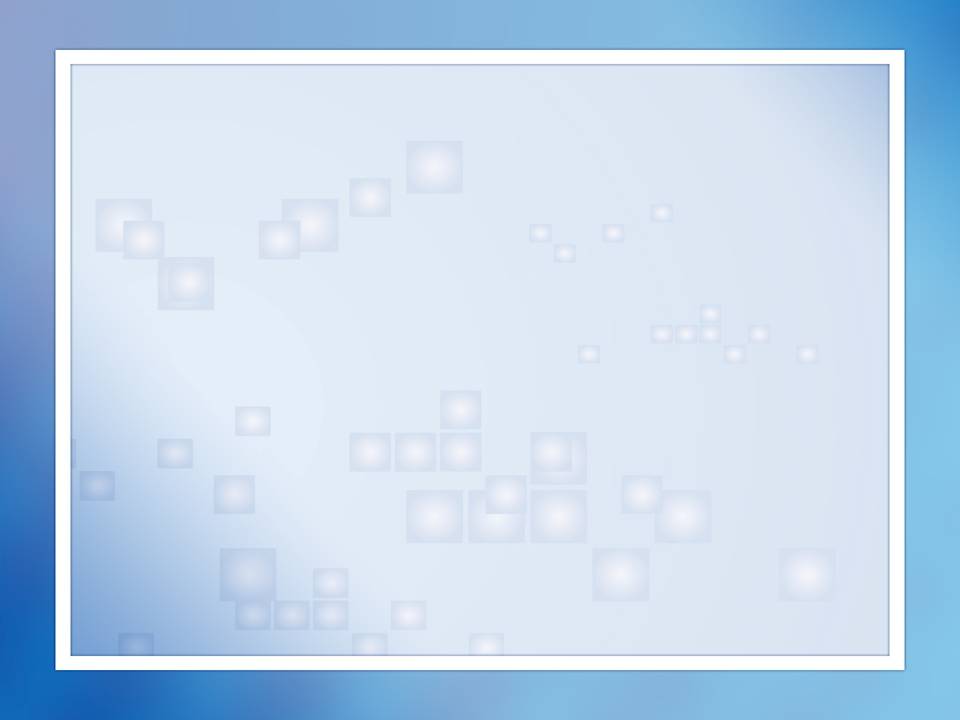 Д.Д.Данилов. Школа 2100. 7 правил ФО
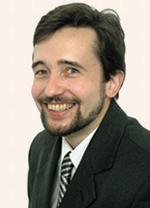 1-е правило. ЧТО ОЦЕНИВАЕМ? 
Оцениваем результаты  предметные, метапредметные и личностные. 

2-е правило. КТО ОЦЕНИВАЕТ? Учитель и ученик вместе определяют оценку и отметку. 

3-е правило. СКОЛЬКО СТАВИТЬ ОТМЕТОК? 
По числу решённых задач. 

4-е правило. ГДЕ НАКАПЛИВАТЬ ОЦЕНКИ И ОТМЕТКИ? В таблицах образовательных результатов (предметных, метапредметных, личностных) и в «Портфеле достижений».
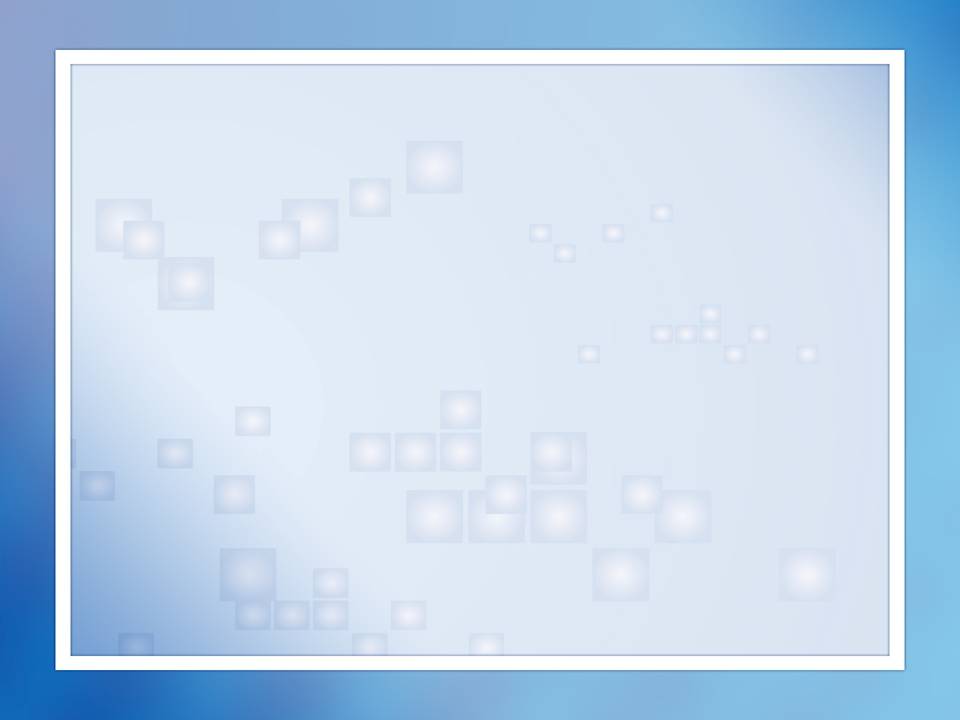 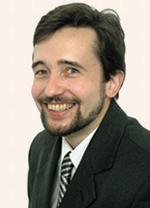 Д.Д.Данилов. Школа 2100. 
7 правил ФО
5-е правило. КОГДА СТАВИТЬ ОТМЕТКИ? 
Текущие – по желанию, за тематические проверочные работы – обязательно. 

6-е правило. ПО КАКИМ КРИТЕРИЯМ ОЦЕНИВАТЬ? По признакам трёх уровней успешности. 

7-е правило. КАК ОПРЕДЕЛЯТЬ ИТОГОВЫЕ ОЦЕНКИ?  
Предметные четвертные оценки/отметки определяются по таблицам предметных результатов (среднее арифметическое баллов).
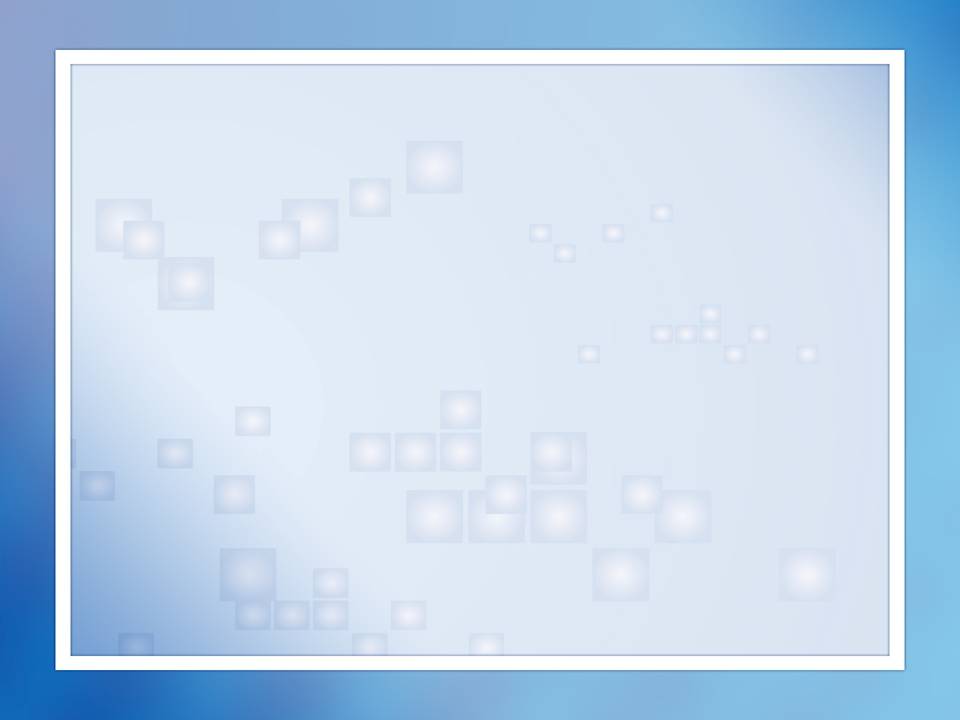 Технология 
формирующего оценивания
Спланировать образовательные результаты учащихся по темам.

Спланировать цели урока как образовательные результаты деятельности учащихся.

Сформировать задачи урока как шаги деятельности учащихся.

Сформулировать конкретные критерии оценивания деятельности учащихся на уроке.
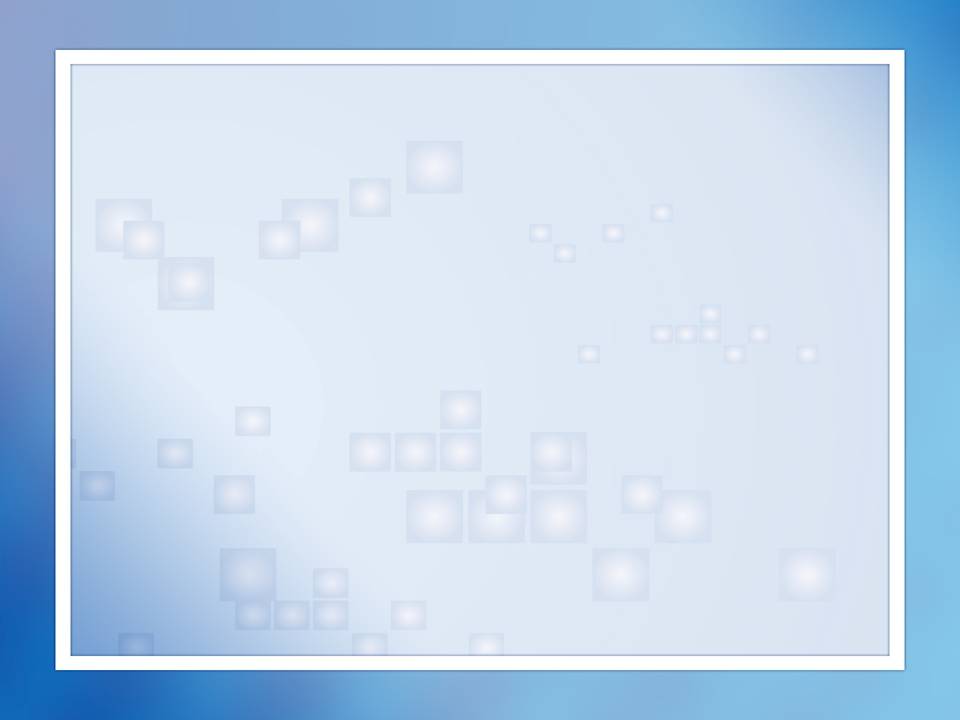 Технология 
формирующего оценивания
5.Оценить  деятельность учащихся по критериям.

6.Осуществить  обратную связь учитель-ученик, ученик-ученик, ученик-учитель.

7.Сравнить результаты учащихся с предыдущим уровнем их достижений.

8.Определить место учащегося на пути достижения поставленной цели.

9.Откорректировать образовательный маршрут учащихся.
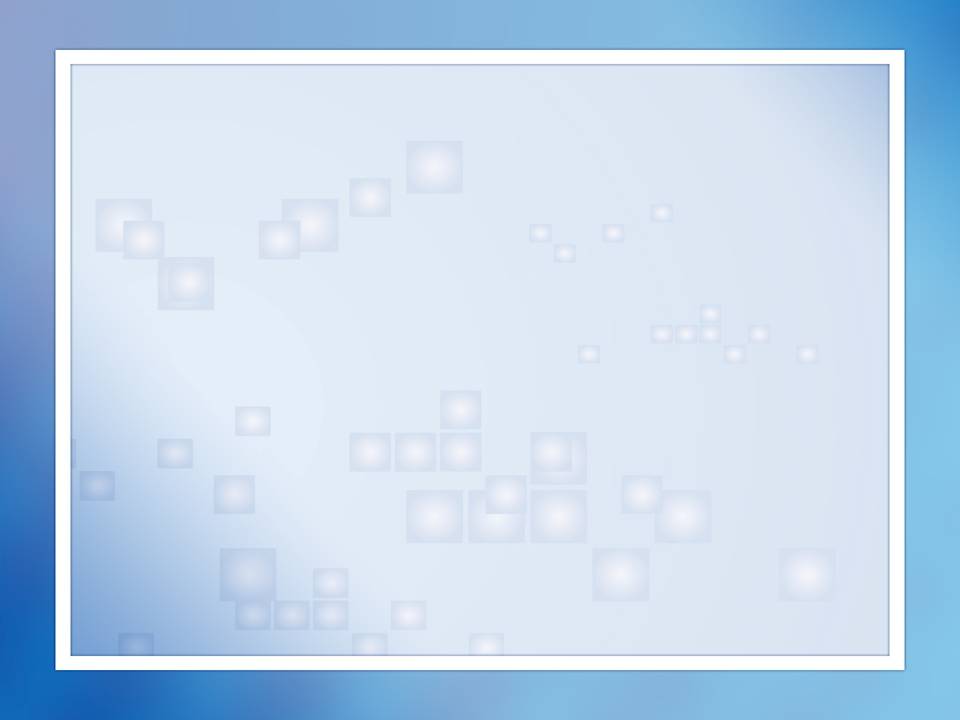 Условия реализации ФО
Разработаны и описаны основные виды деятельности в зависимости от специфики предметной области;

Разработаны критерии оценивания разных видов деятельности в процессе обучения; 

Критерии оценивания открыты, они доводятся до обучающихся и точно комментируются; 

Разработана рейтинговая система, т.е. определено сколько баллов «стоит» тот или иной вид деятельности; 

Оценивается в большей мере процесс, а не результат; 

Важную роль играет рефлексия (т.е. оценивание как обучающимся, так и педагогом своих достижений); 

Процедура оценивания обсуждается с обучающимися.
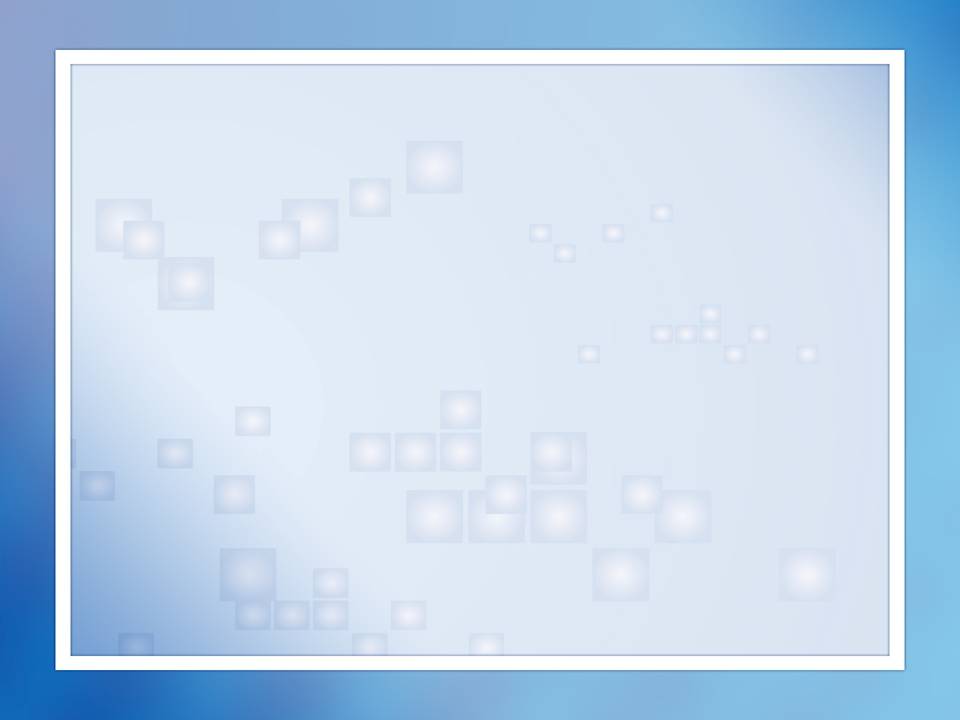 Проблемы
Отсутствует единая внутришкольная система оценивания, локальные акты,  
   регламентирующие этот процесс; 

Не разработаны методические рекомендации по использованию результатов оценивания; 

И не создан банк техник, приемов и 
   методов оценивания.
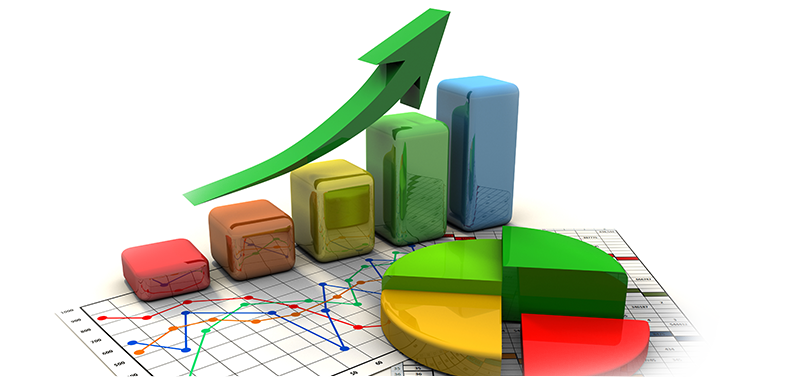 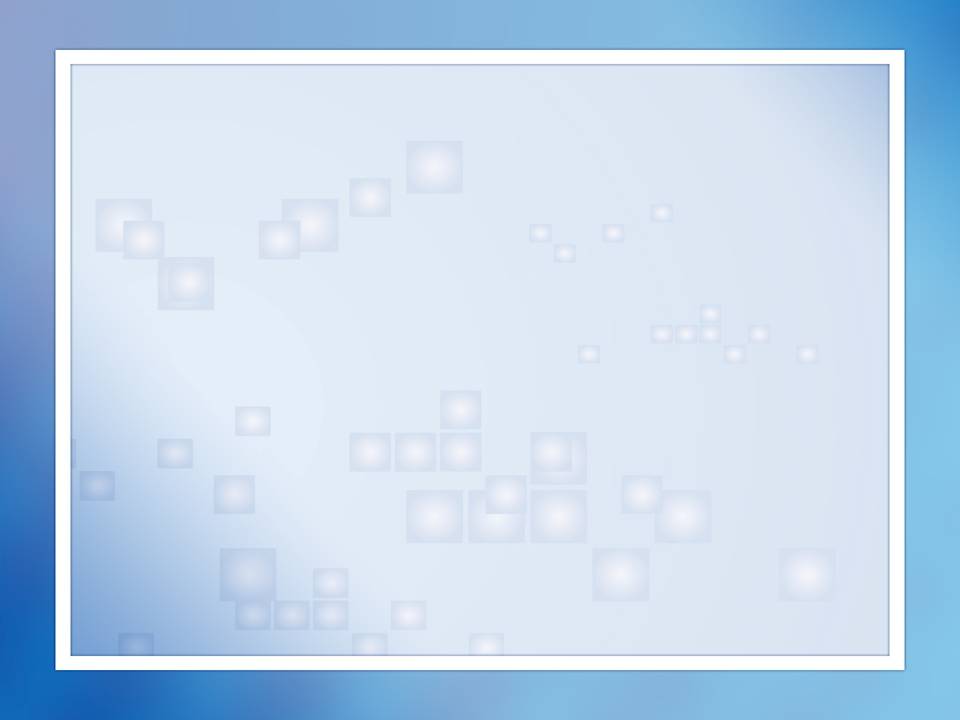 Стратегии  ФО
Стратегии оценивания — это методы, которые учитель использует для сбора информации об учебных достижениях учащихся.

карта понятий
шкала самооценки, лист самооценки  
составление тестов  
оценочные рубрики   
мини-обзор  
недельный отчет
опросник
портфолио
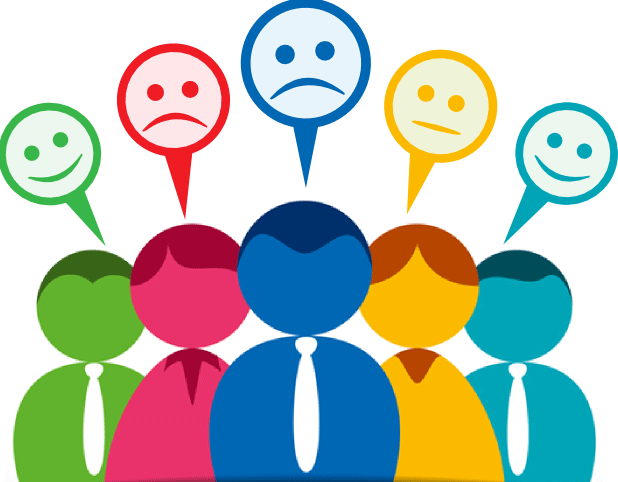 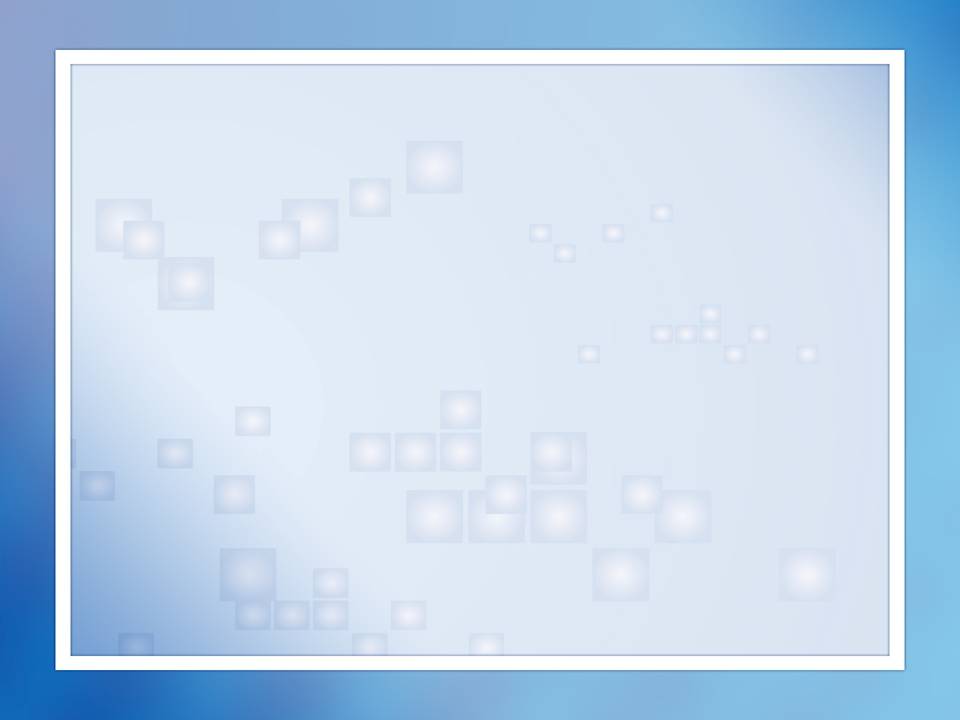 9 цифровых инструментов формирующего 
оценивания, дающие мгновенную 
обратную связь
LeaningApps : инструмент для создания интерактивных тестов для самопроверки.

Kahoot : прекрасная замена пультов для системы обратной связи в классе. Все, что надо это компьютер, проектор и наличие смартфонов у ребят в классе. Процесс проверки превратится в настоящую увлекательную игру! 

3. Google Form: создание тестов, анкет,опросников.
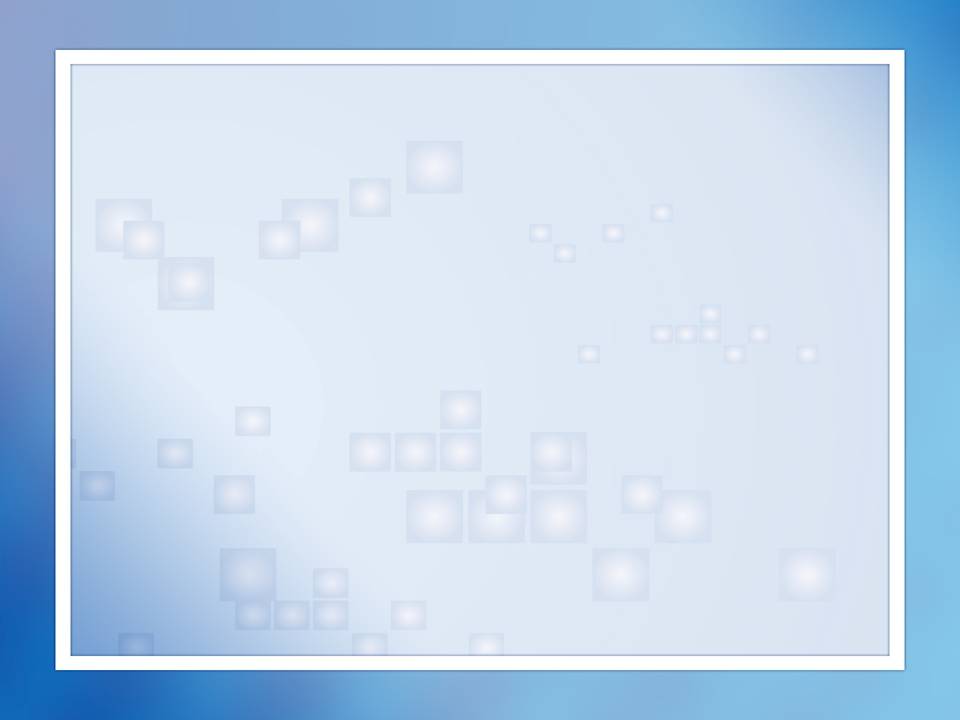 4.  Quizizz: тесты, составленные в сервисе можно давать учащимся в качестве домашнего задание. 

5.  Quizlet: легок в использовании и невероятно многогранен в представлении одного и того же теста. Среди опубликованных учителями тестов можно найти тесты разной тематики (математика, химия, биологии и так далее), но более всего он подходит для изучения новых иностранных слов. 

6. Plickers: используется для быстрого голосования, проведения опросов, тестов. Диаграмма, показывающая результаты голосования, меняется в режиме реального времени.
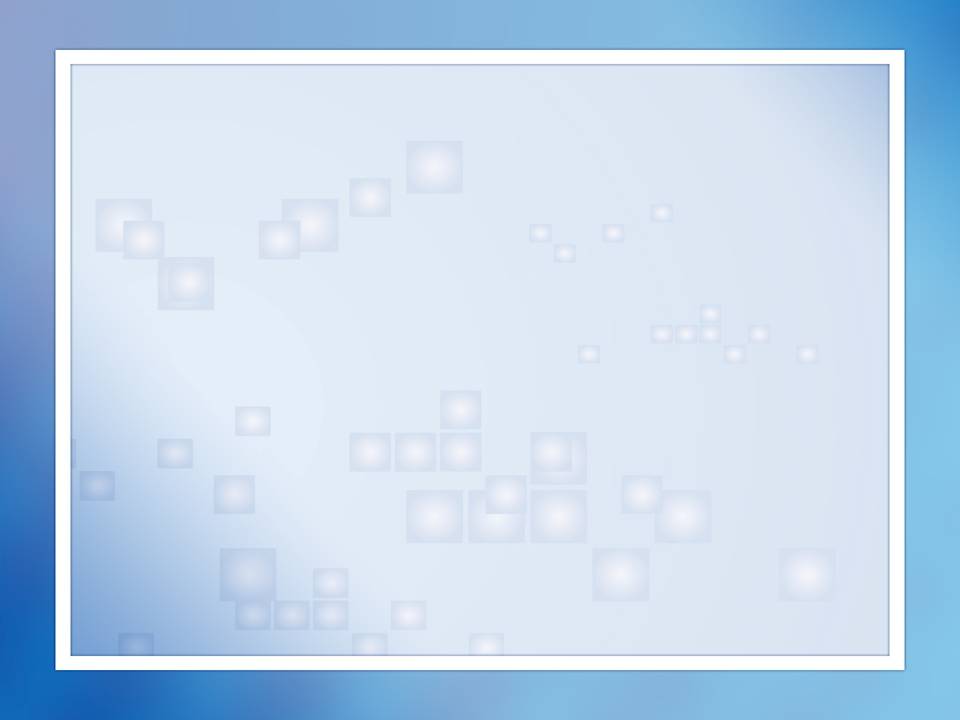 7.  Doodle : С его помощью, также, можно создавать быстрые опросы.

8.  Socrative: схож с Kahoot - учитель создает опросники/тесты, а ученики могут ответить на него со своего телефона или планшета. 

9. Flisti: простой инструмент, позволяющий без регистрации вбить вопрос и варианты ответов.
Каждый из перечисленных инструментов сообщает учителю и, что очень важно,  самому ученику о текущем состоянии процесса учения и фокусируется на вопросе КАК ученик учится, а не на отметке.
Чем легче учителю учить, тем труднее ученикам учиться. Чем труднее учителю, тем легче ученику. Чем больше будет учитель учиться сам, обдумывать каждый урок и соразмерять с силами ученика, чем больше будет следить за ходом мысли ученика, чем больше вызывать на вопросы и ответы, тем лучше будет учиться ученик.
Л.Н. ТОЛСТОЙ
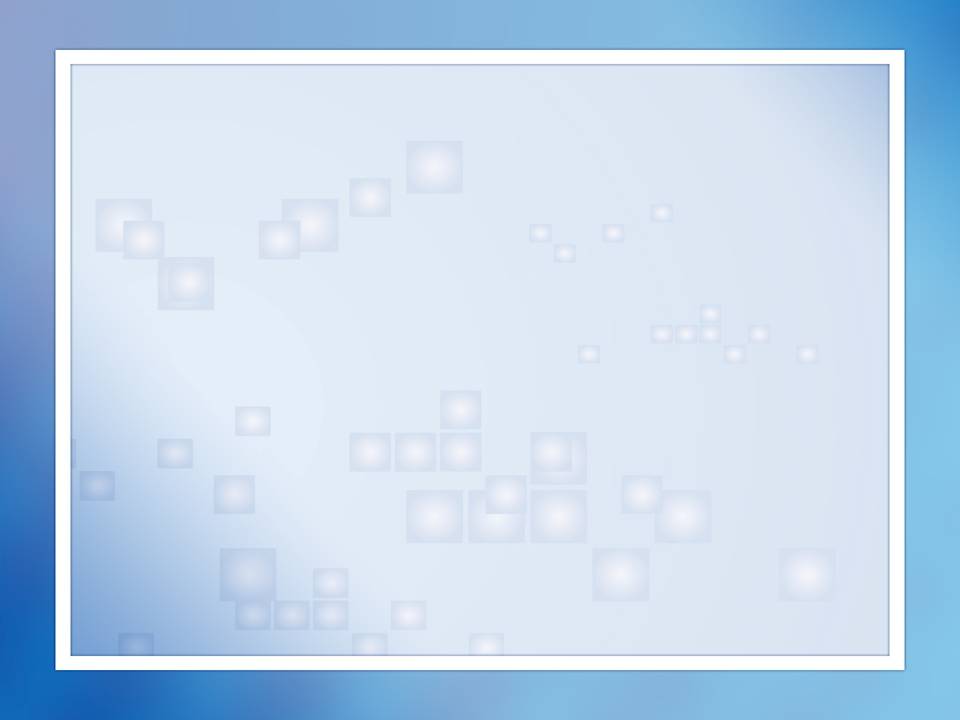 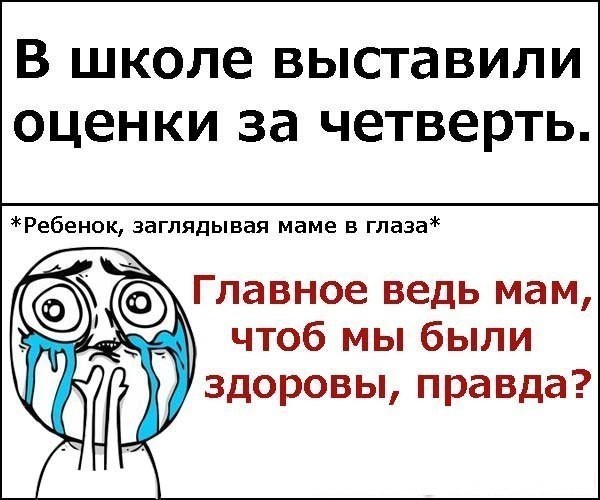